Wellbeing programmes at Xamk
Mikkeli: 
Department of Social Services and Health Care:
* Health Care, Public Health Nursing (B)* Nursing (B)
* Social Services (B)* Clinical Expertise (M)* Development and Leadership in Health Care and Social Services (M)* Development of Data-based Wellbeing Services (M)
Department of Tourism, Hospitality Management and Youth Work:* Civic Activities and Youth Work (B)* Environmental Education and Community Developer (B) 
* Tourism and Service Business (B, M)* Leadership and Development of Youth Education (M)
Savonlinna:
Department of Social Services and Health Care:
* Nursing (B)
* Social Services, School Wellbeing (B)* Development and Leadership in Health Care and Social Services (M)* Digital Services in Health Care and Social Services (M)
Department of Sports and Rehabilitation: * Physical Education (B)
* Physiotherapy (B)
* Podiatry (B)* Multidisciplinary Promotion of Functional Capacity (M)* Rehabilitation (M)
Kotka:
Department of Health Care and Emergency Care:* Emergency Care (B)* Health Care, Nursing (B)* Naprapathy (B, M)
* Nursing (B)* Acute Care (M)* Development and Management of Emergency Care (M)* Health Promotion (M)* Mental Health Nursing (M)

Department of Social Services and Promotion of Functional Ability:
* Social Services (B)
Kouvola: Department of Health Care and Emergency Care:* Health Care, Public Health Nursing (B)
Department of Social Services and Promotion of Functional Ability: 
* Elderly Care (B)* Cultural Wellbeing (M)* Health Promotion (M)* Welfare Promotion (M)
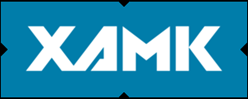